The colours of my town. Цвета моего города.
Учитель английского  языка
	МБОУ	СОШ 12
	г. Шахты    Ростовской области
	Садыкова Наталья Владиславовна
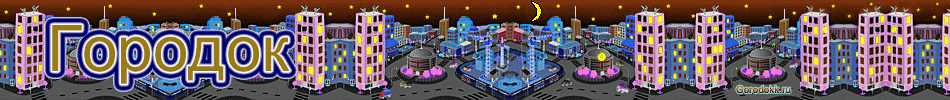 Shakhty is a town in Rostov region, Russia. Coat of arms of ShakhtyГород Шахты расположен в западной части Ростовской области. На слайде представлен герб нашего города.
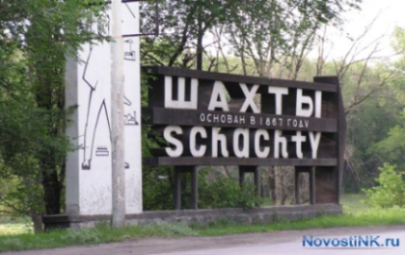 So no surprise that coal made possible the beginning of Shakhty history. Неудивительно, что зарождение угольной промышленности положило начало истории города Шахты.
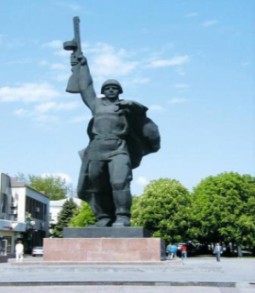 This picture is dedicated to the memory of Shakhty trams and trolleybuses. В память о шахтинских трамваях и троллейбусах.
The cathedral is the main attraction of our town.

В годы Советской власти на месте храма располагалось трамвайное депо. В настоящее время собор Покрова Пресвятой Богородицы – третий по величине храм Ростовской области.
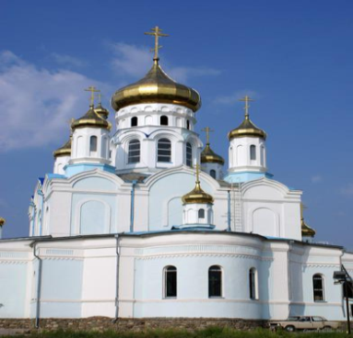 Four seasons of the year.       Четыре времени года.
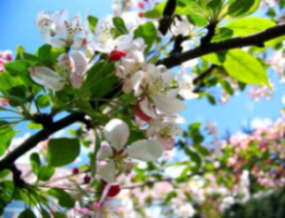 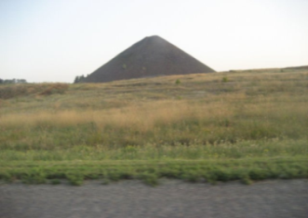 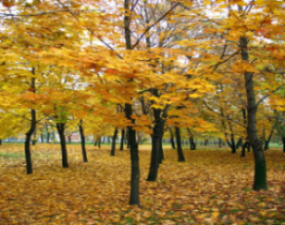 SWEET BABY
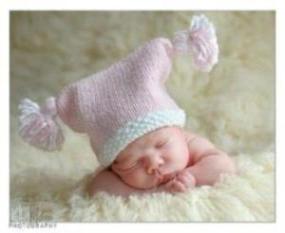 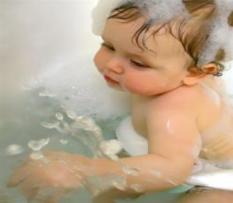 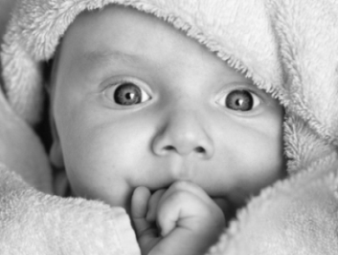 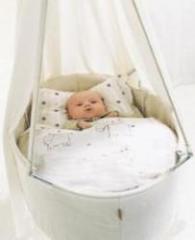 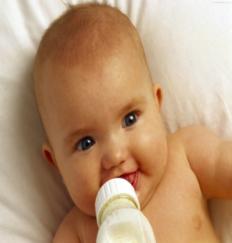 F  A  I  R	Я Р М А Р К А	Подходи, честной народ! 	Ярмарка к себе зовет! 	Ярмарка не даст скучать! 	Петь заставит, танцевать!
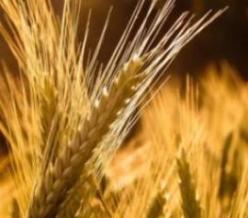 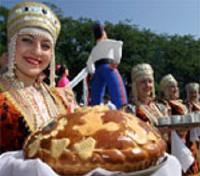 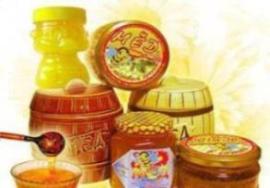 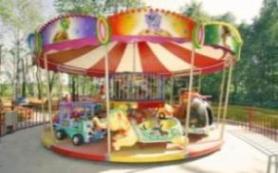 The railway station of Shakty                             The railway bridge  Железнодорожный вокзал.                       Мост через жел. дорогу.
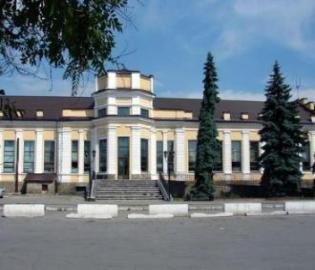 Shakhty school number 12МБОУ СОШ № 12
FRIENDSHIP Д Р У Ж Б А Как здорово, что есть друзья на свете,Когда есть с кем смеяться и шутить,Есть с кем играть, дурачиться, как детям,И есть с кем по душам поговорить!
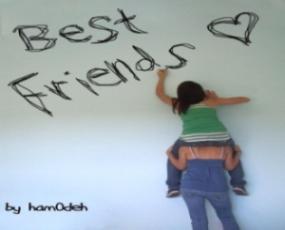 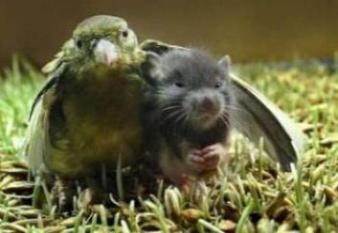 Thank you very much! I wish you good luck. Good bye! Спасибо за внимание! Желаем Вам удачи!До свидания!